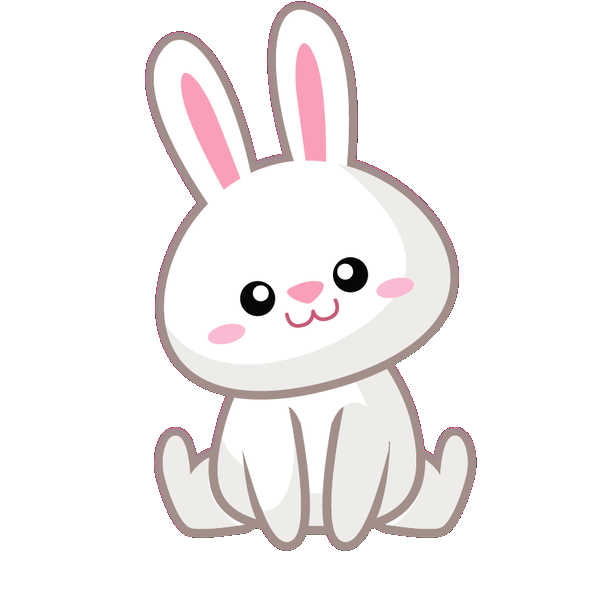 «Зайкины загадки»
Автор: Малыгина Татьяна Олеговна
Есть очень много рогачей
И в зоопарке, и в лесу.
У всех рога на голове.
У одного лишь на носу.
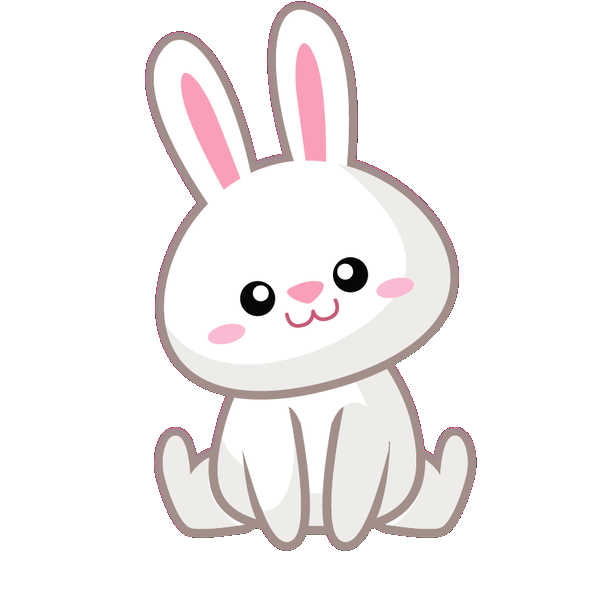 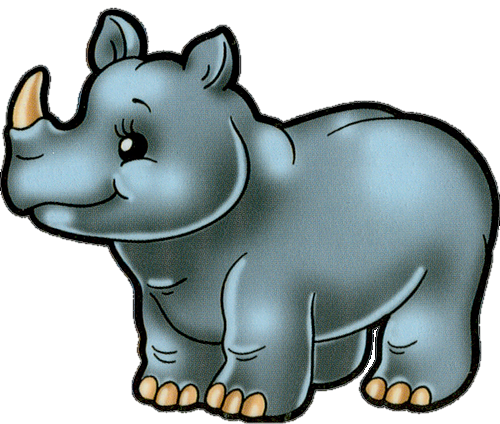 Носорог
Он высокий, он огромный,Он похож на кран подъёмный.Только это кран живойС настоящей головой.
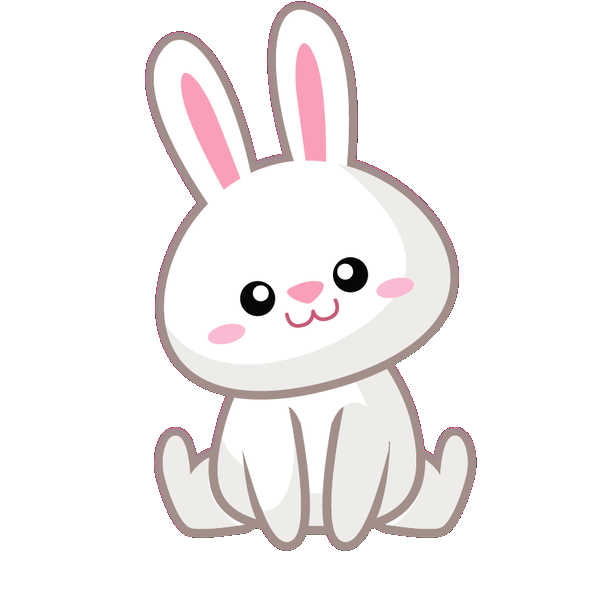 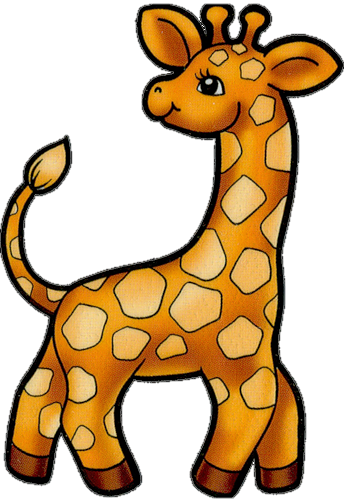 Жираф
Маленький рост, 
Длинный хвост, Серая шубка, 
Острые зубки.
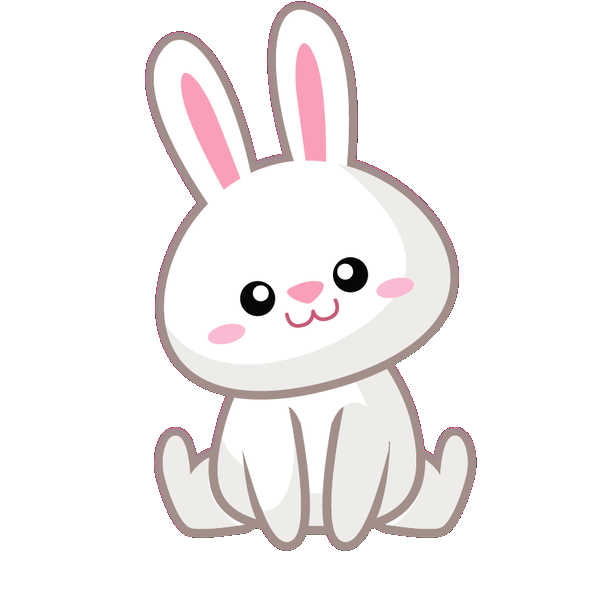 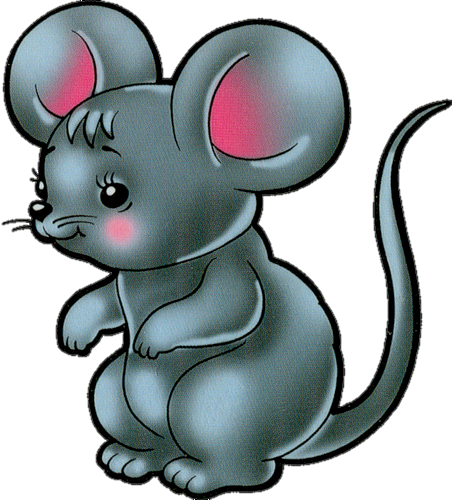 Мышь
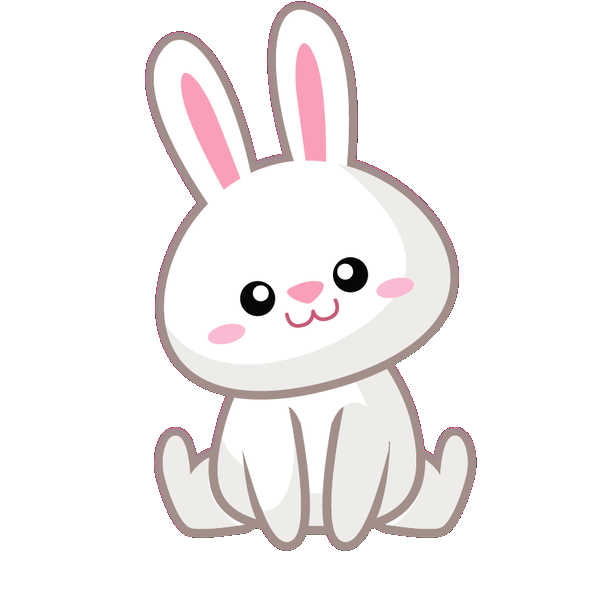 Полосатый, словно зебра.
И усатый, словно кот.
По лесным зелёным дебрям
На охоту он идёт.
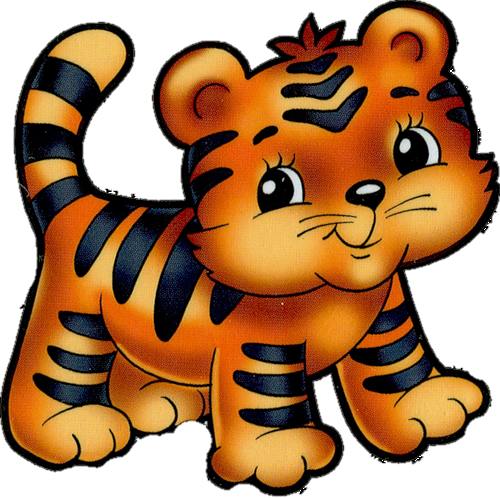 Тигр
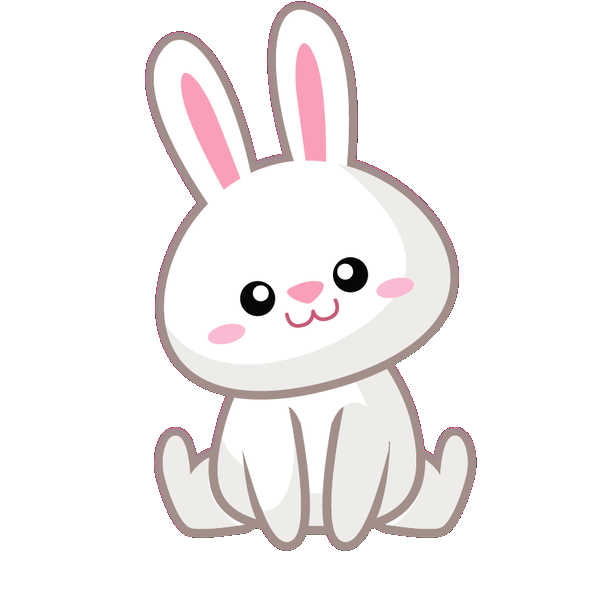 Зимой беленький, 
А летом серенький.Никого не обижает, 
А всех сам боится.
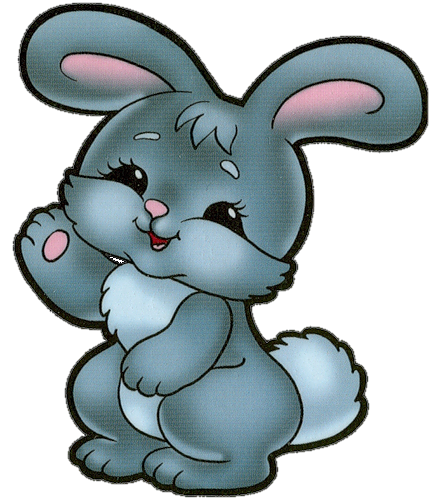 Заяц
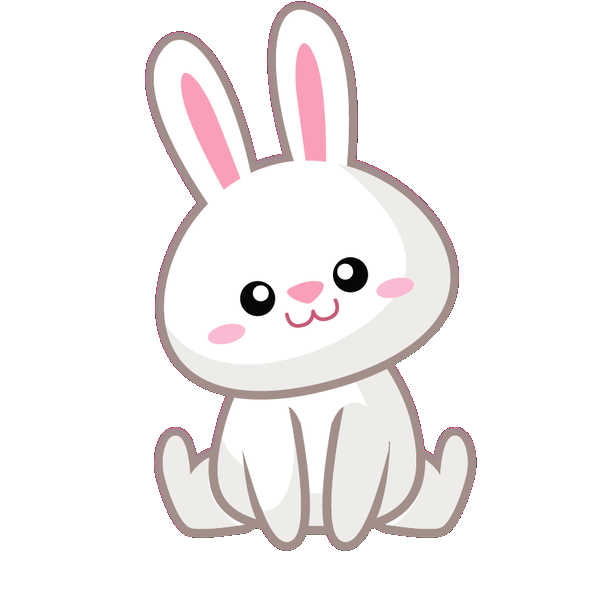 Люблю дразниться и кривляться.
И на ветвях люблю качаться.
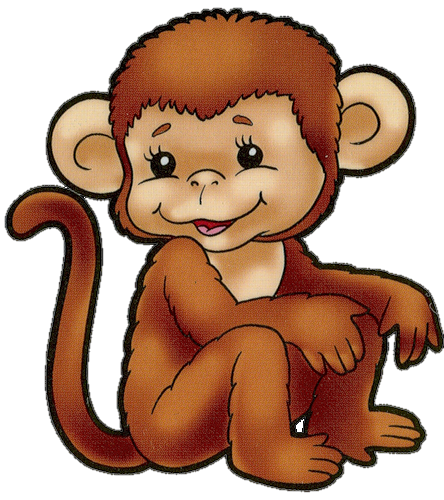 Обезьяна
Что за чудо! Вот так чудо! Сверху блюдо, снизу блюдо,Ходит чудо по дороге, Голова торчит, да ноги.
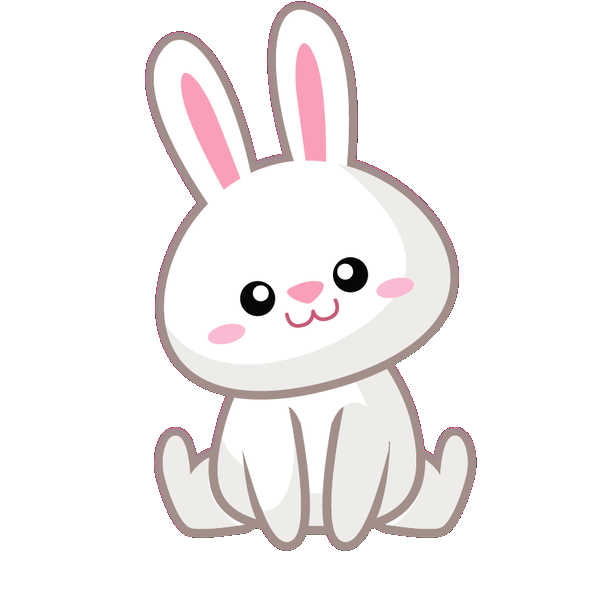 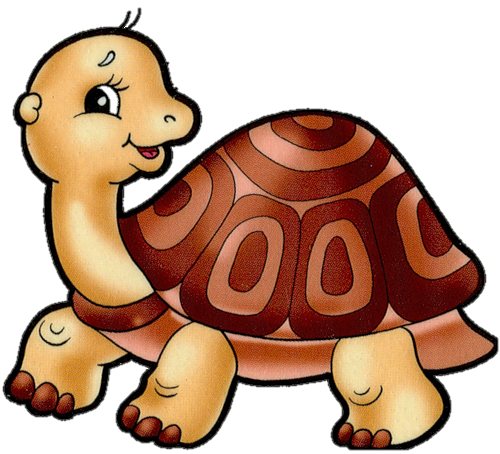 Черепаха
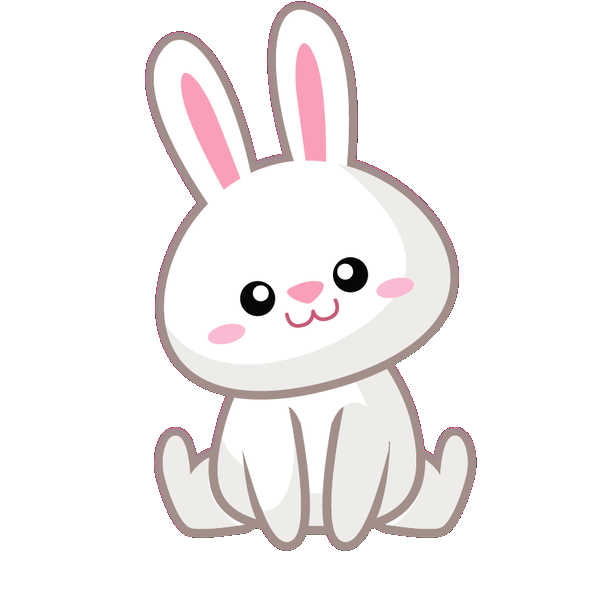 Хозяин лесной, 
Просыпается весной, А зимой, под вьюжный вой, Спит в избушке снеговой.
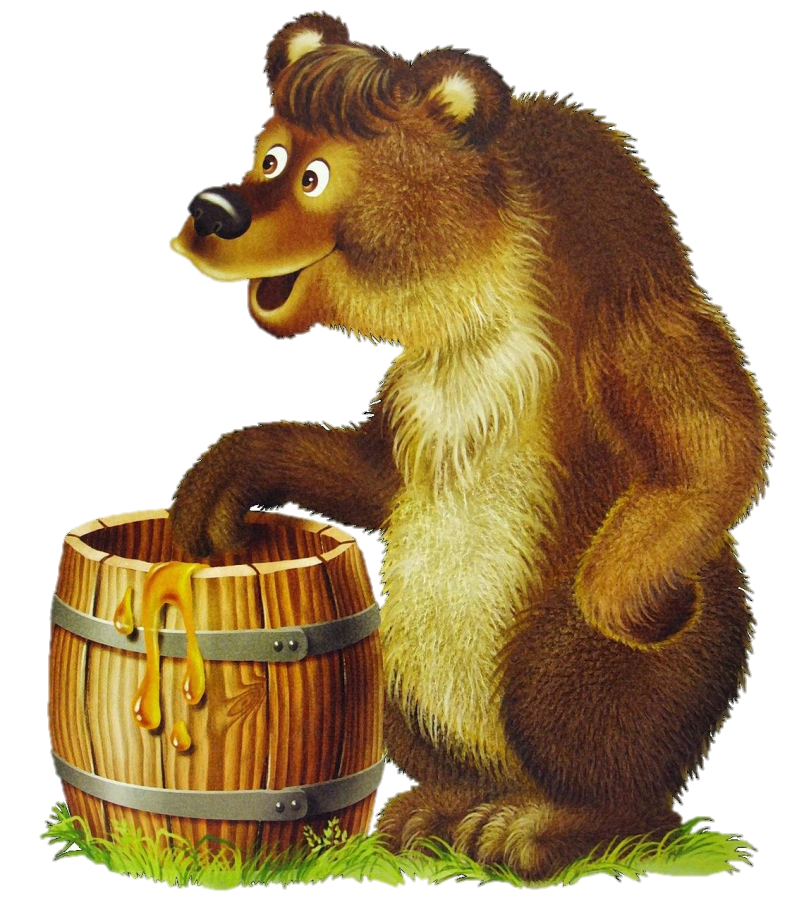 Медведь
Что за коняшки –
На всех тельняшки?
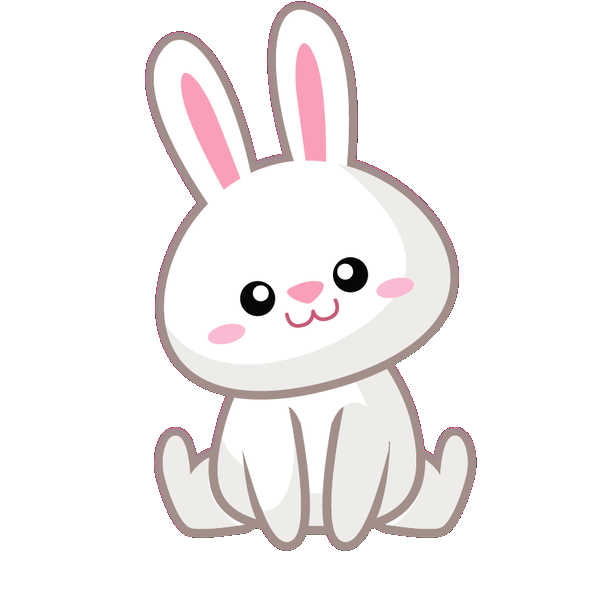 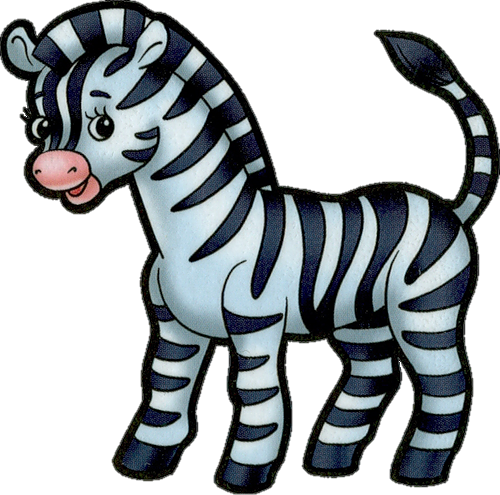 Зебра
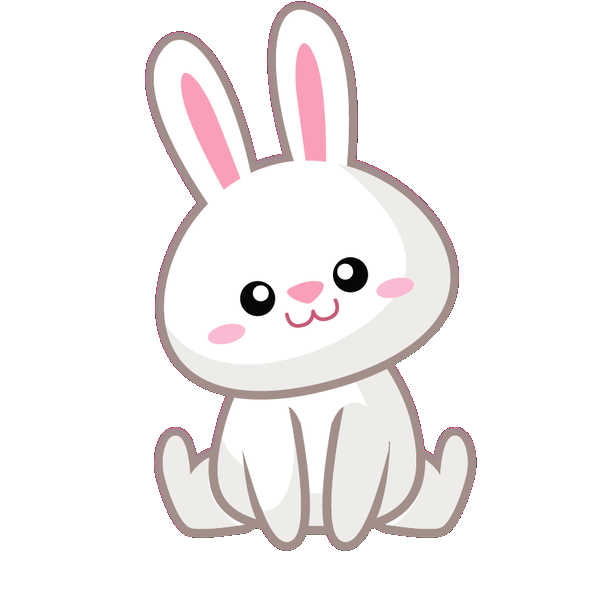 В жаркой Африке живёт
Неуклюжий…
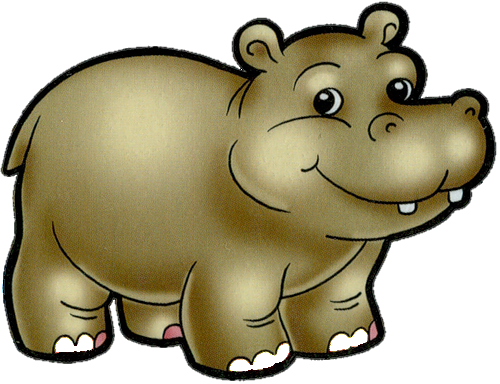 Бегемот
Кто по ёлкам ловко скачетИ взлетает на дубы?Кто в дупле орешки прячет,Сушит на зиму грибы?
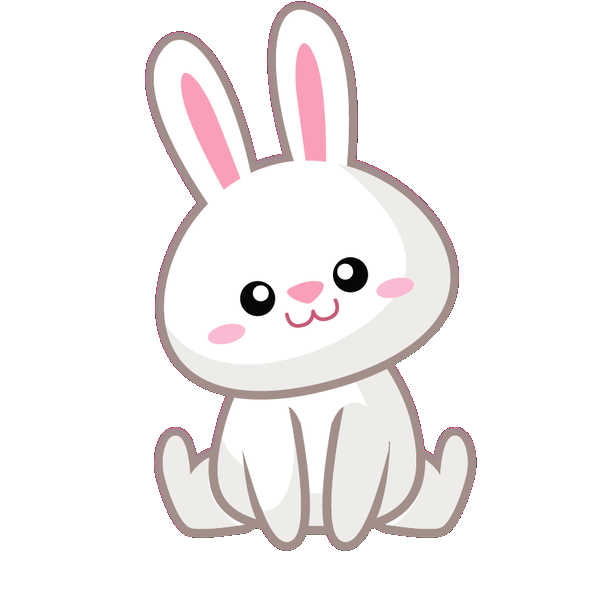 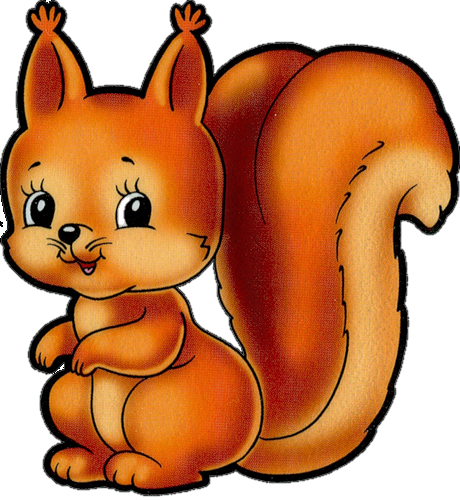 Белка
Есть в реке работники,Не столяры, не плотники,А выстроят плотину – 
Хоть пиши картину.
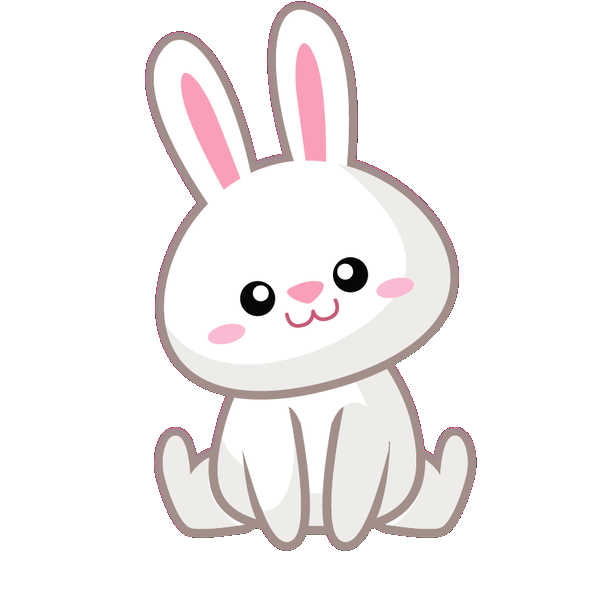 Бобры
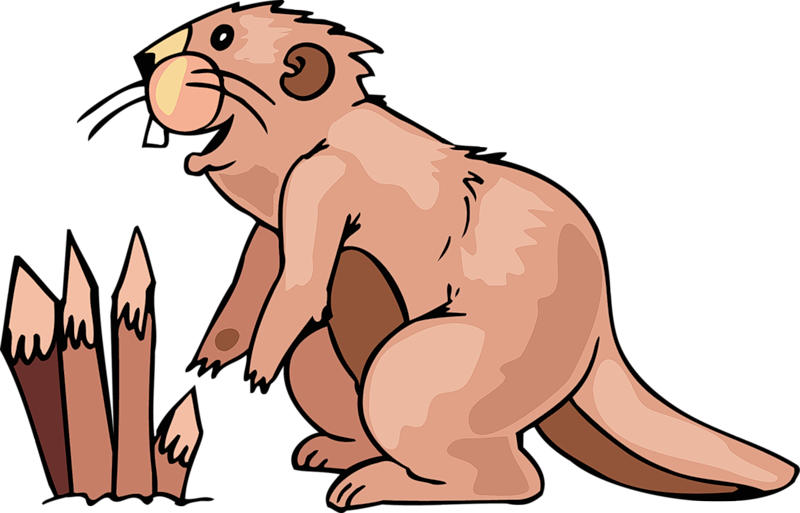 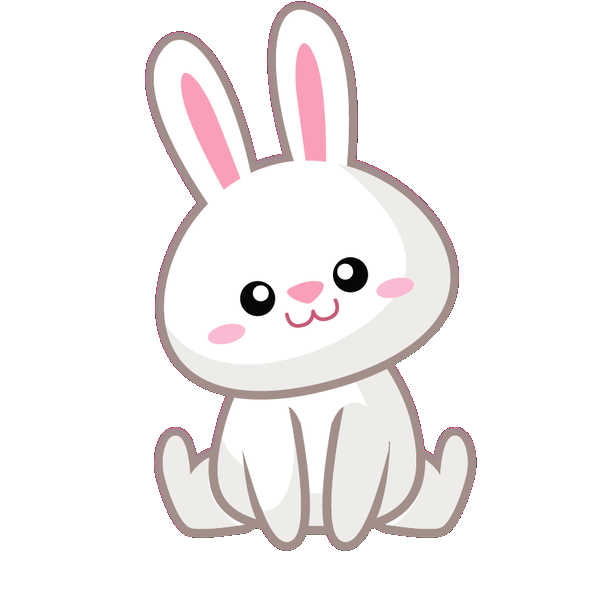 Сердитый недотрогаЖивёт в глуши лесной.Иголок очень много,А нитки ни одной.
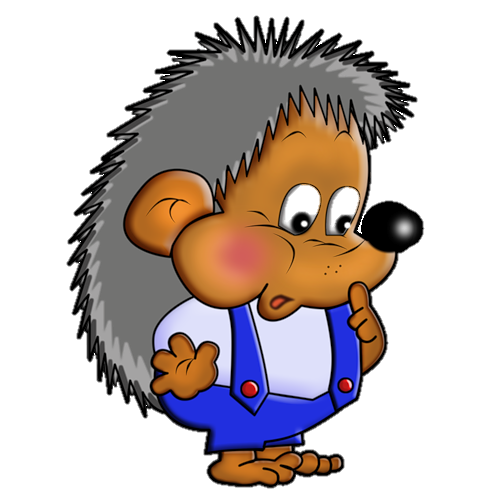 Ёж
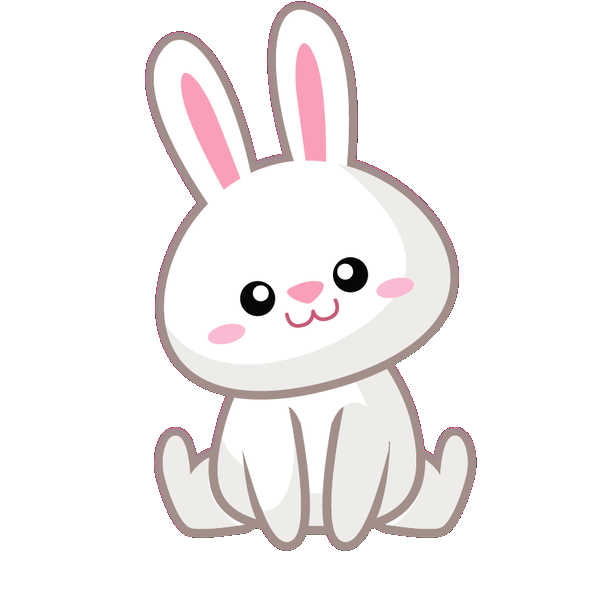 Он царь зверей, и потому
Рычать так нравится ему.
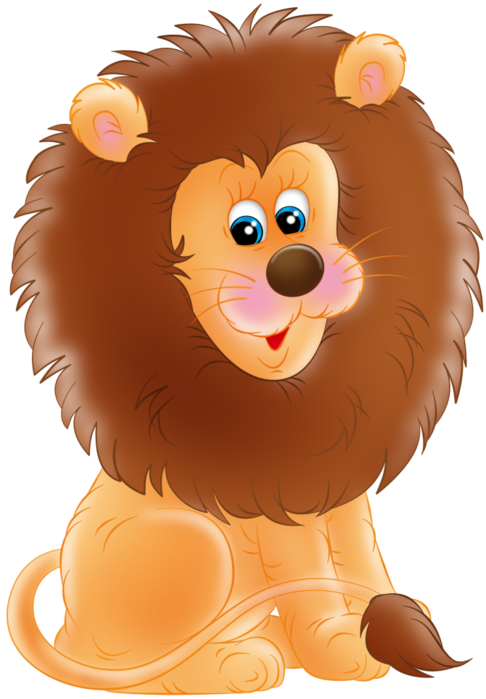 Лев
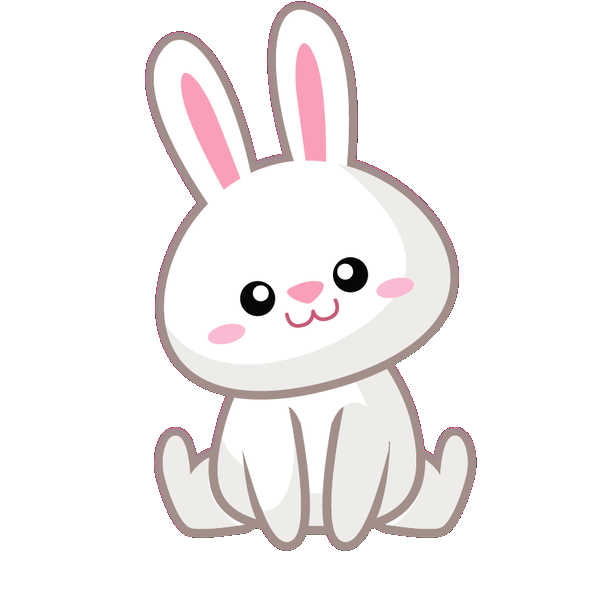 На овчарку он похож,Что ни зуб - то острый нож,Он бежит, оскалив пасть,На овцу готов напасть.
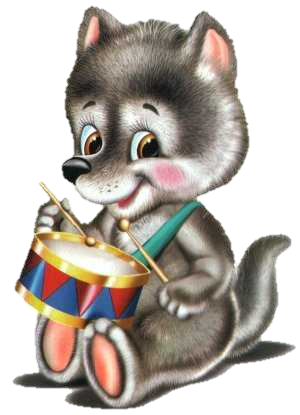 Волк
Ёжик вырос в десять раз, Получился ...
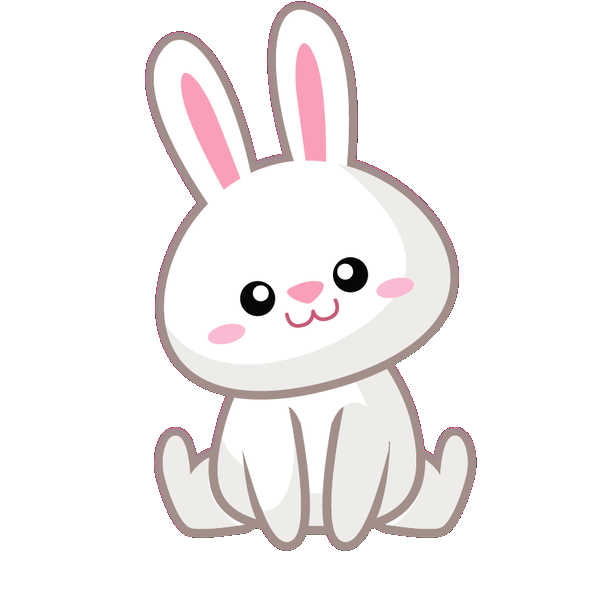 Дикобраз
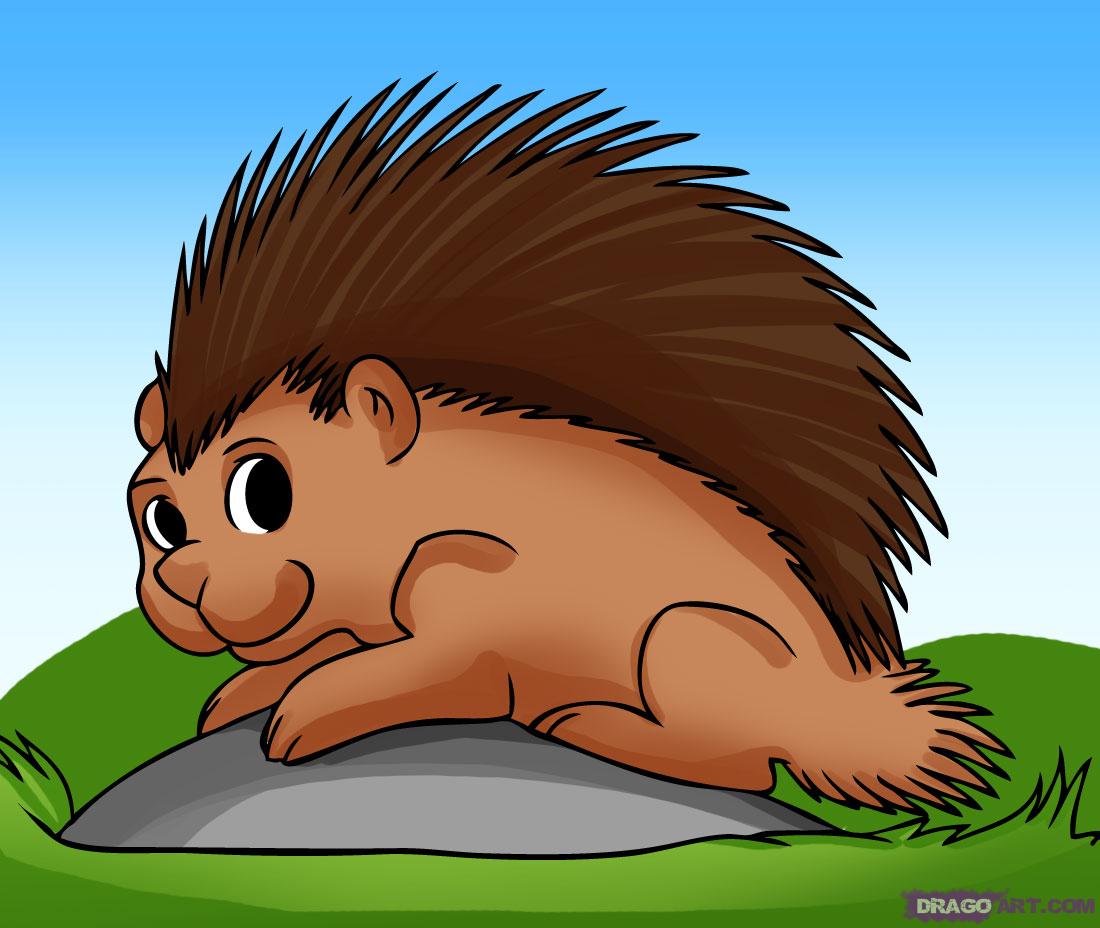 Стройный, быстрый,Рога ветвисты.Скачет по лесу весь день,Называется ….
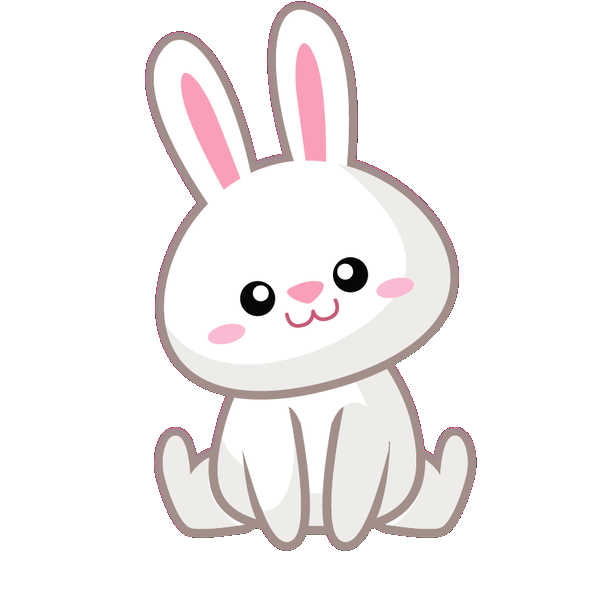 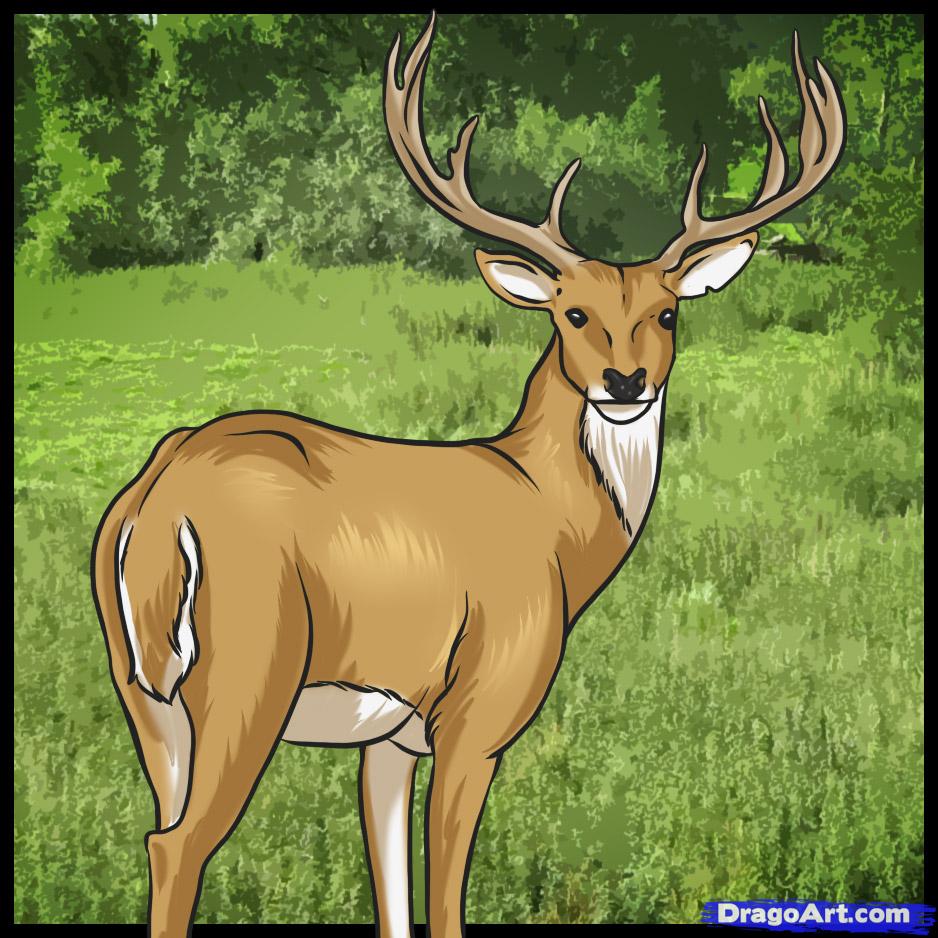 Олень
Скачет зверушка,Не рот, а ловушка.Попадут в ловушкуИ комар, и мушка.
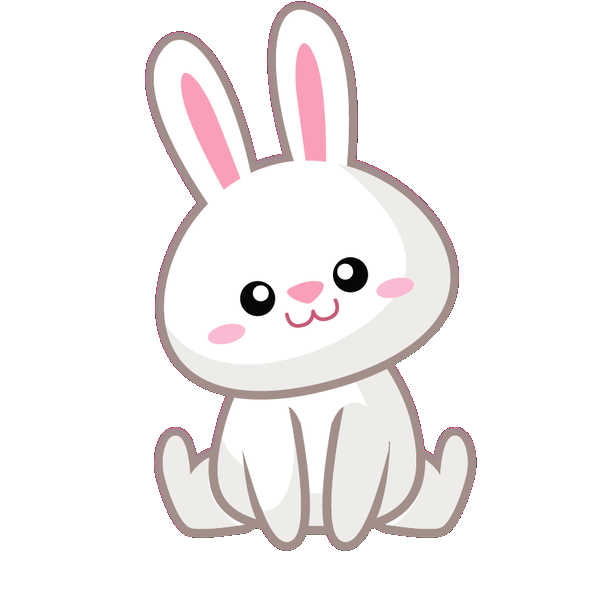 Лягушка
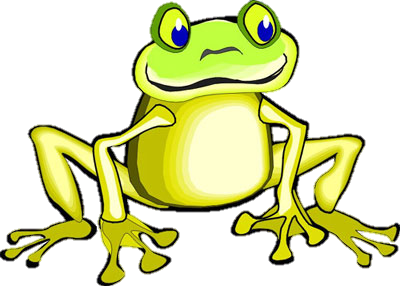 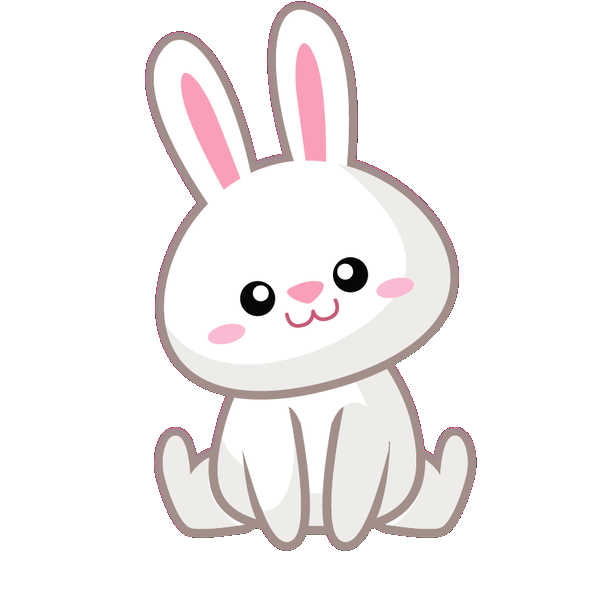 Говорят, она хитра,Кур уносит со двора.Но зато красавица –Всем ребятам нравится!
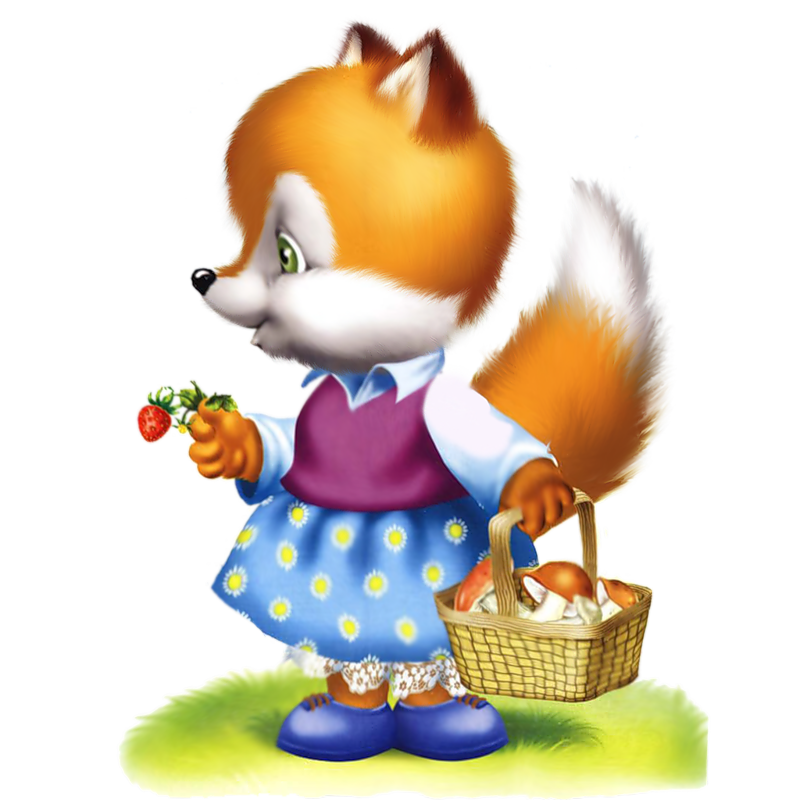 Лиса
Мой бурый брат в лесу живёт,
Ест ягоду лесную.
А я люблю мороз и лёд,
И рыбу ем морскую.
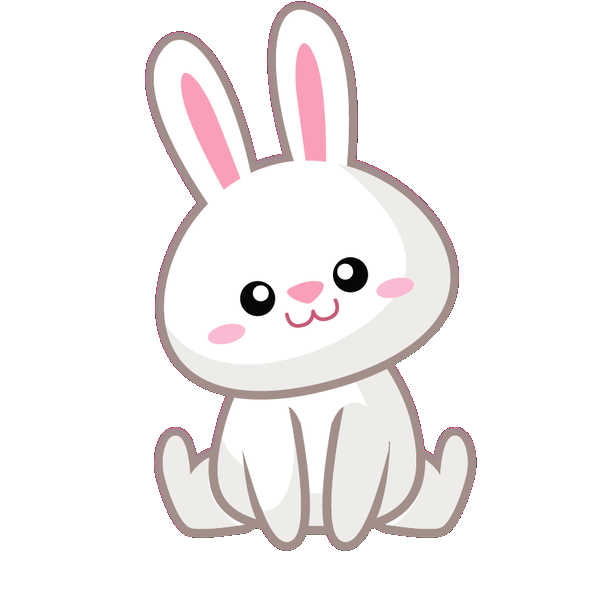 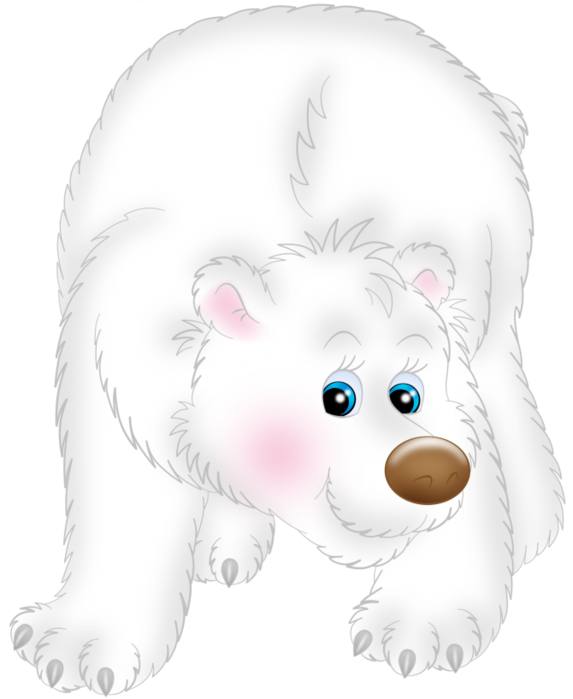 Белый 
медведь
Мать детей своих не бросит –
В сумке их зачем-то носит.
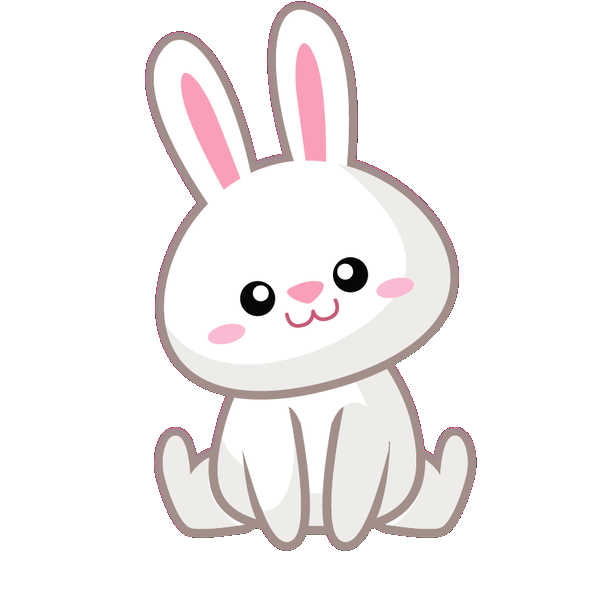 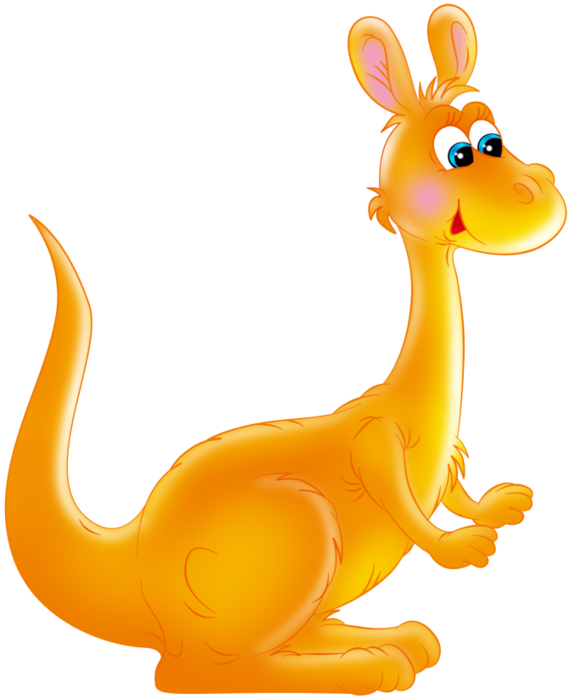 Кенгуру
Зверь клыкастый, 
Вместо ног – ласты. 
Хвост по льду волочится, 
Мороза зверь не боится.
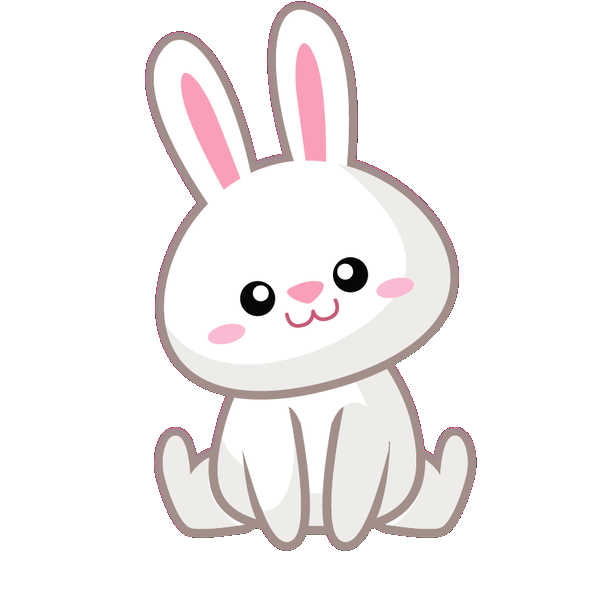 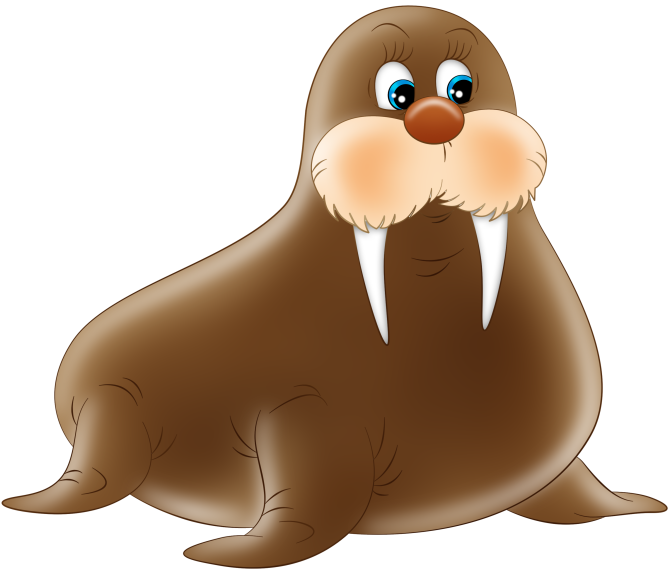 Морж
Шерсти я имею мало, 
Но среди полярных льдов 
Жир меня, как одеяло, 
Бережёт от холодов.
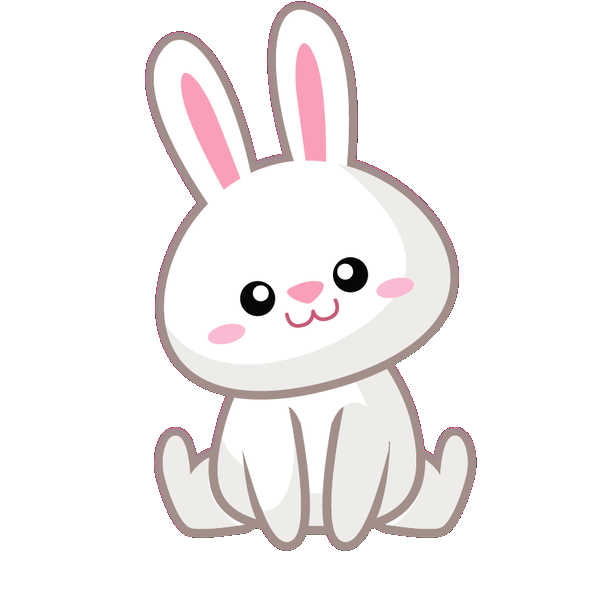 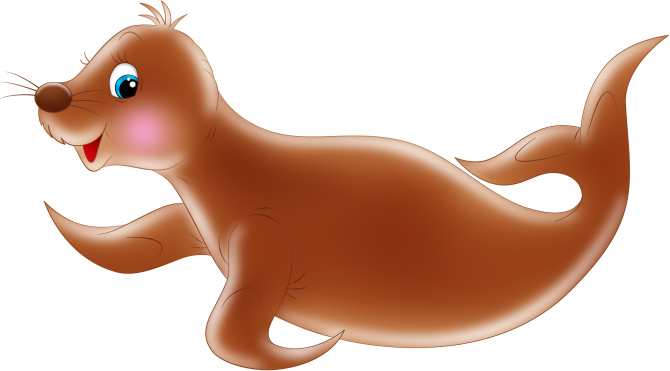 Тюлень
Меньше тигра, больше кошки,Над ушами — кисти-рожки.С виду кроток, но не верь:Страшен в гневе этот зверь!
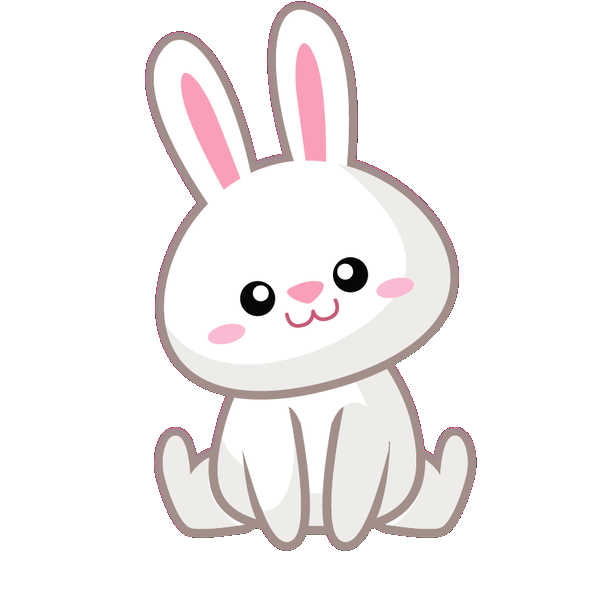 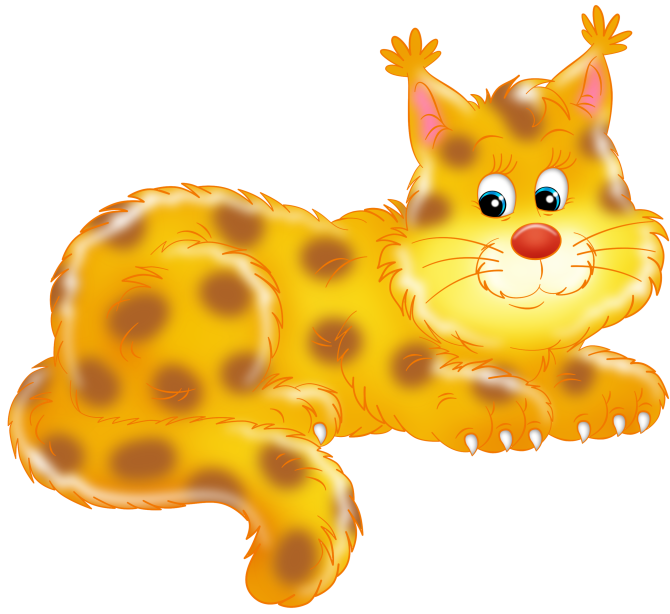 Рысь
Неповоротлив, но силён
Огромный, добродушный…
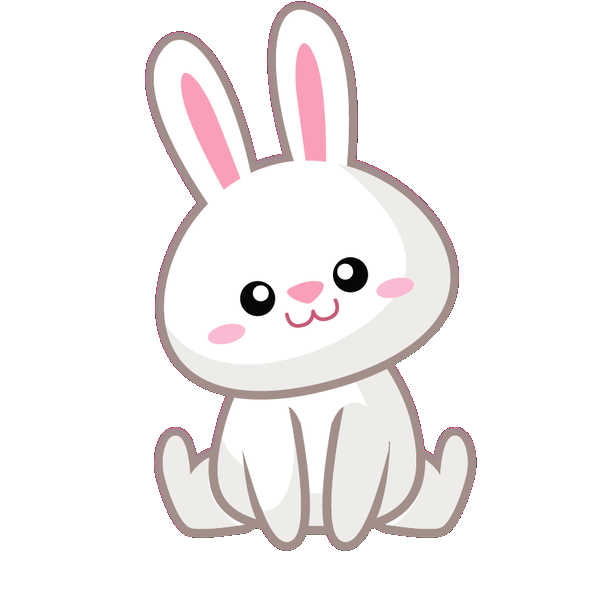 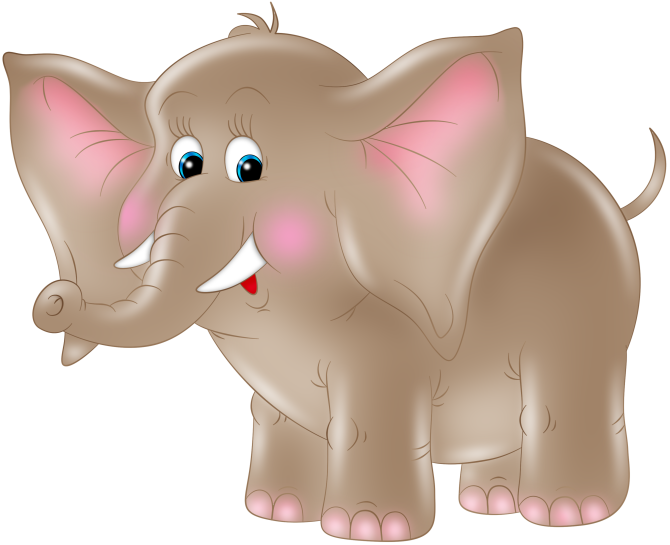 Слон
Травы копытами касаясь,Ходит по лесу красавец, Ходит смело и легко, Рога раскинув широко.
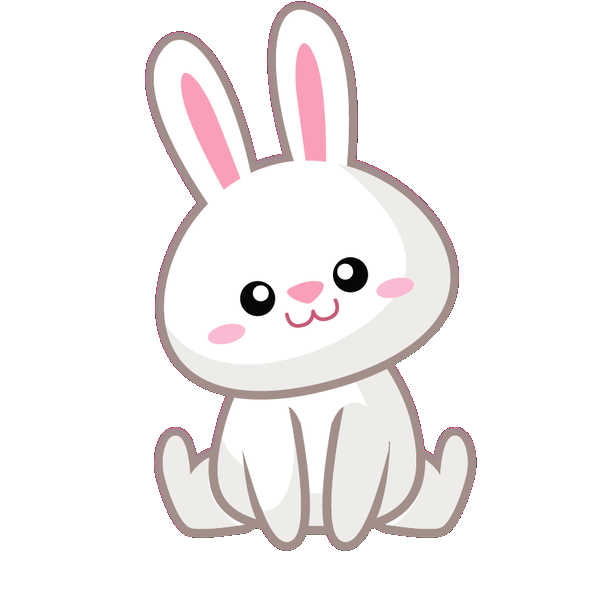 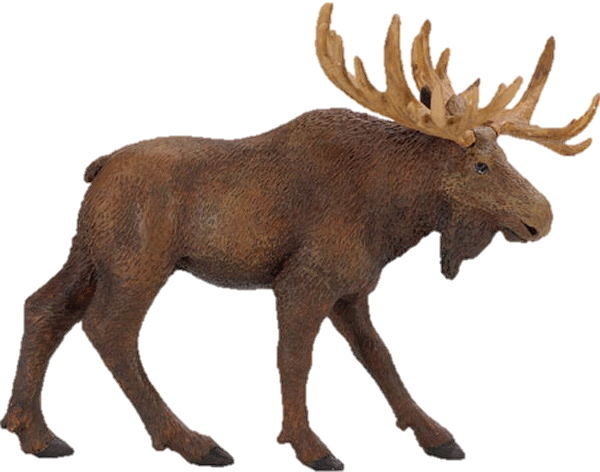 Лось
День и ночь нору копаю
Вовсе солнышка не знаю.
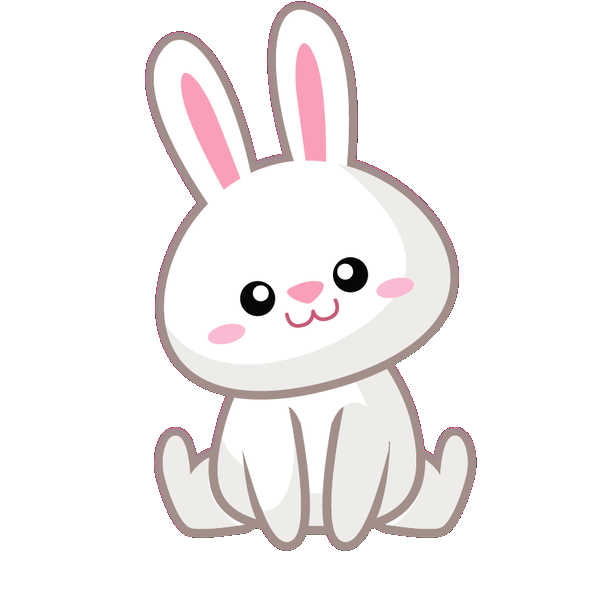 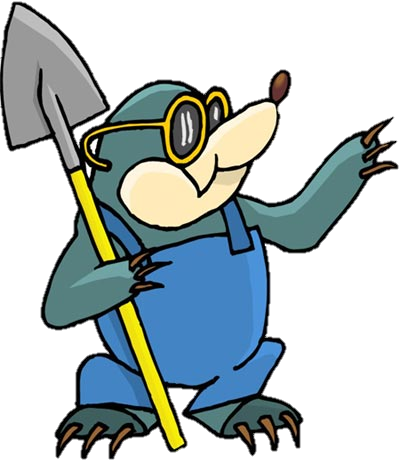 Крот
По реке плывет бревно.Ох и злющее оно!Тем, кто в речку угодил,Нос откусит ...
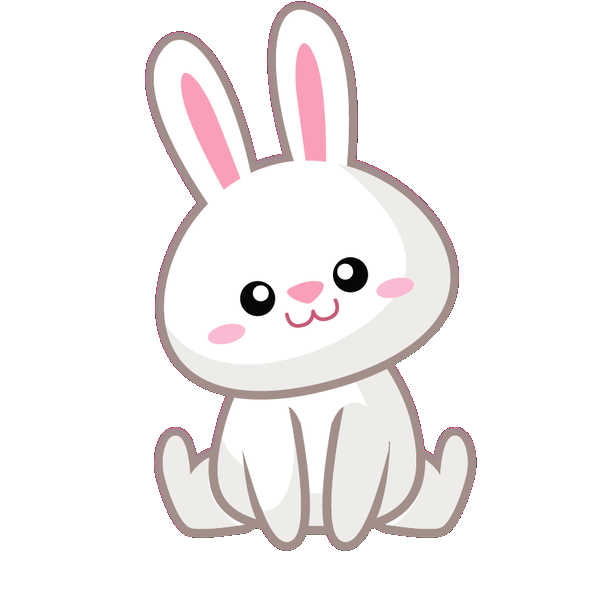 Крокодил
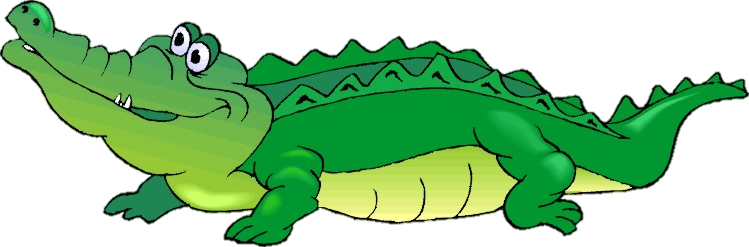 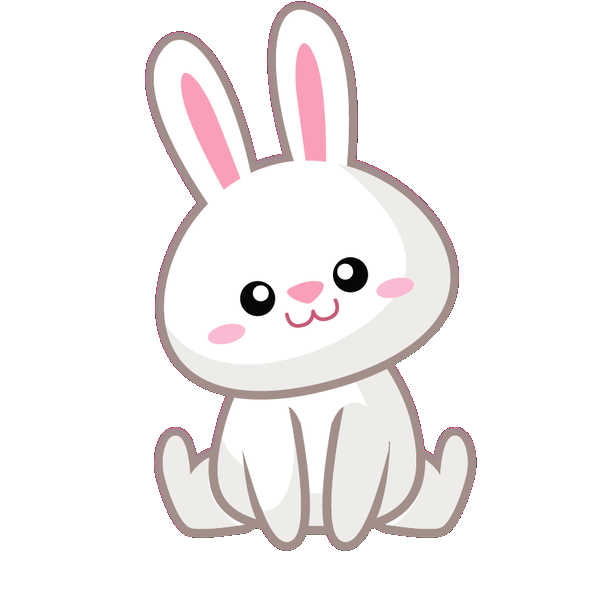 Вьётся верёвка, 
на конце - головка.
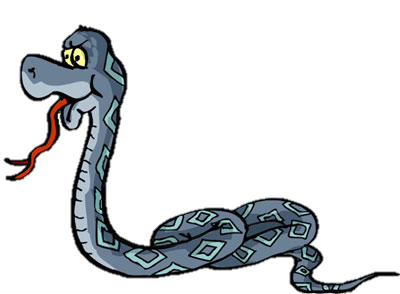 Змея
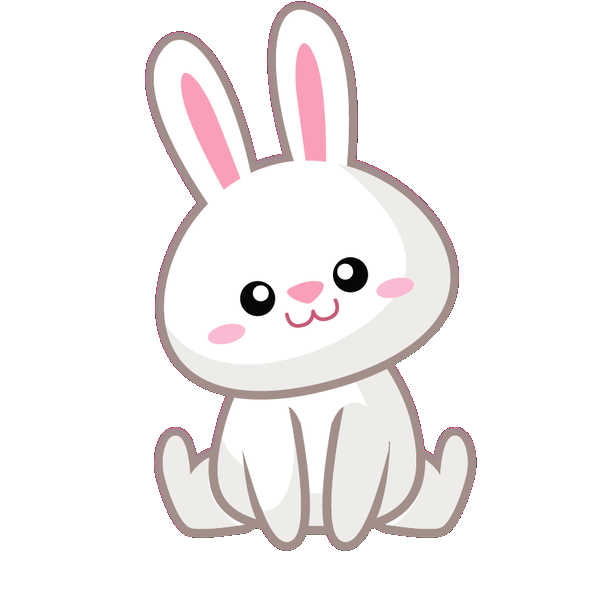 Вот так мышка-шалунишка!
Устали не знает,
Как птица летает.
Летучая мышь
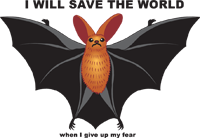 Я не знаю, кто же это
Надо мною подшутил,
Взял к моей звериной шкуре,
Нос утиный прикрепил?
«Не грусти, - сказала мама,
Ты, сыночек, мне поверь,
Изо всех ты - самый, самый
Необычный птицезверь».
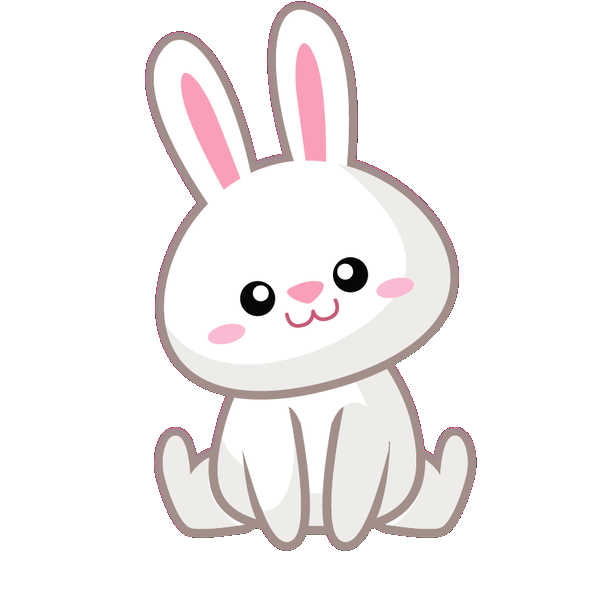 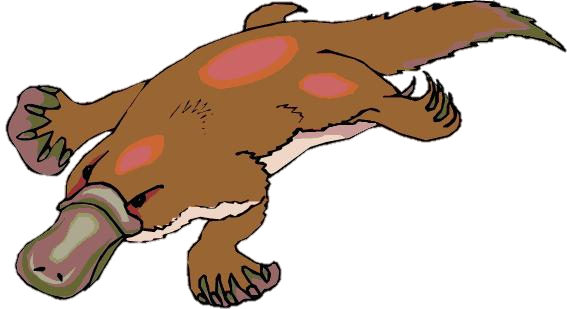 Утконос
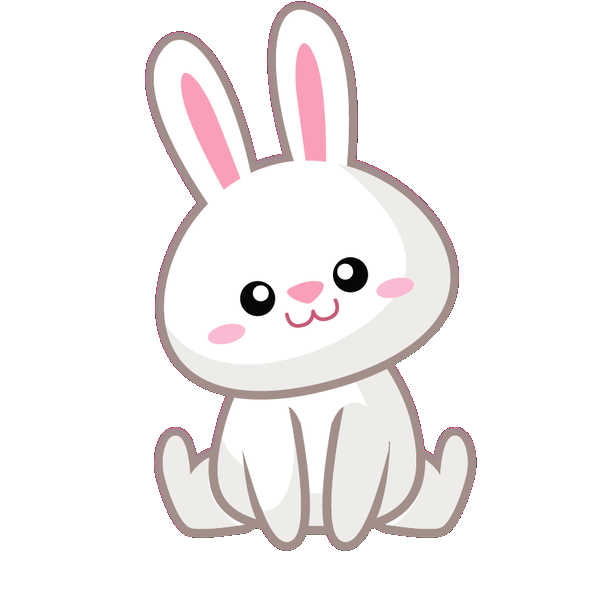 Волосатый древний слон.
К сожаленью, вымер он.
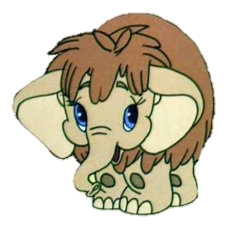 Мамонт
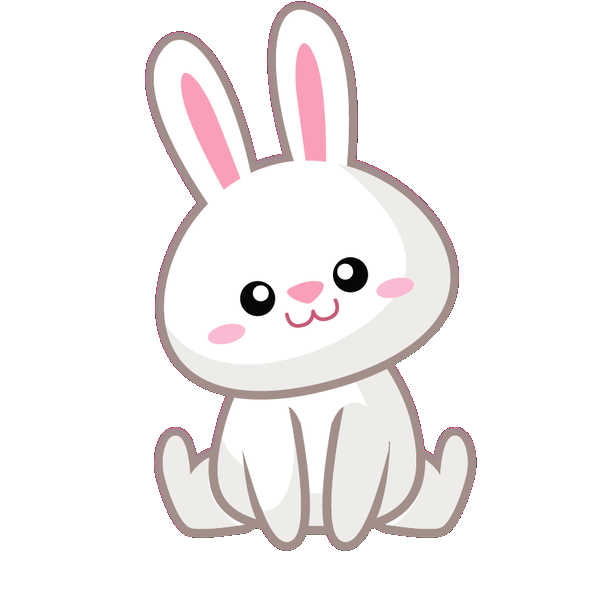 Маленькая, лёгонькая 
А за хвост не поднимешь.
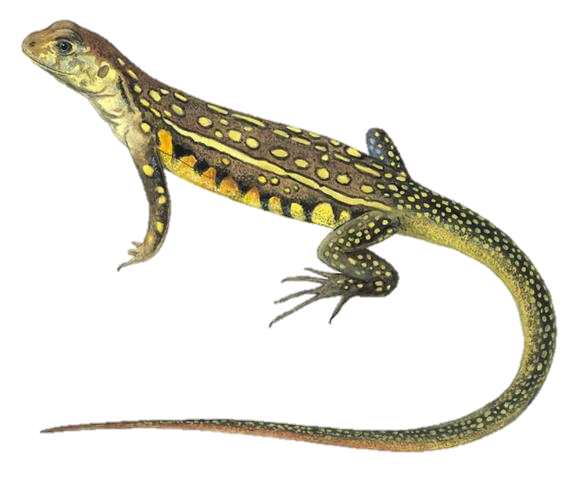 Ящерица
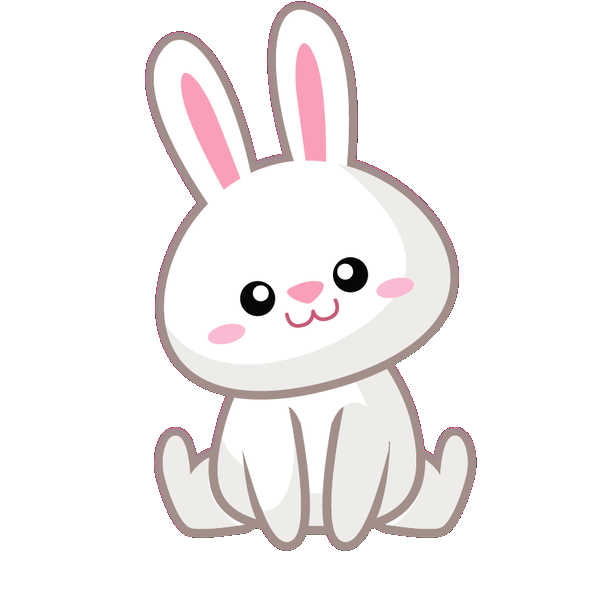 Австралийский мишка 
С круглыми ушами
Эвкалипта листья 
Может есть часами.
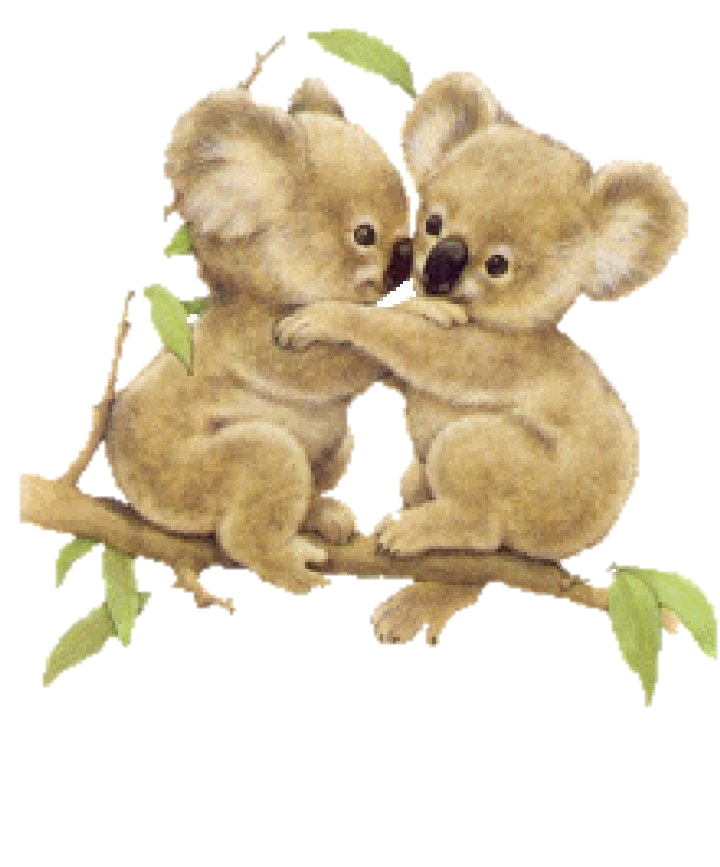 Коала
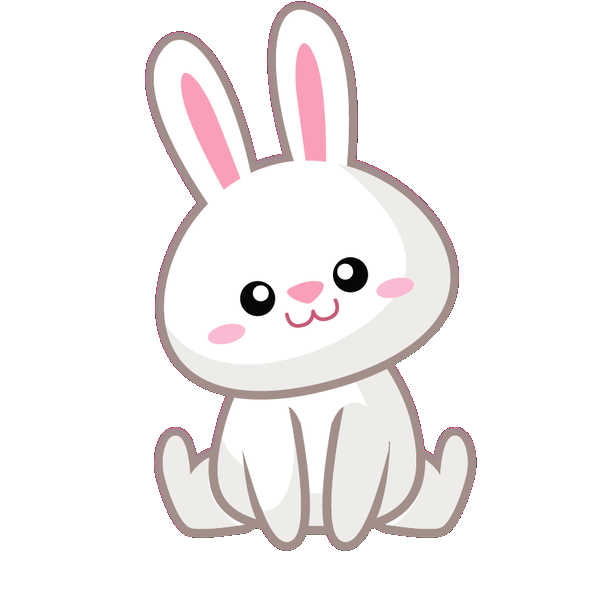 Спасибо за внимание!